Nos volvemos a encontrar
Vamos a realizar el proceso     de retroalimentación 
del mes de junio
No debo olvidar calentar 
antes de cualquier actividad física
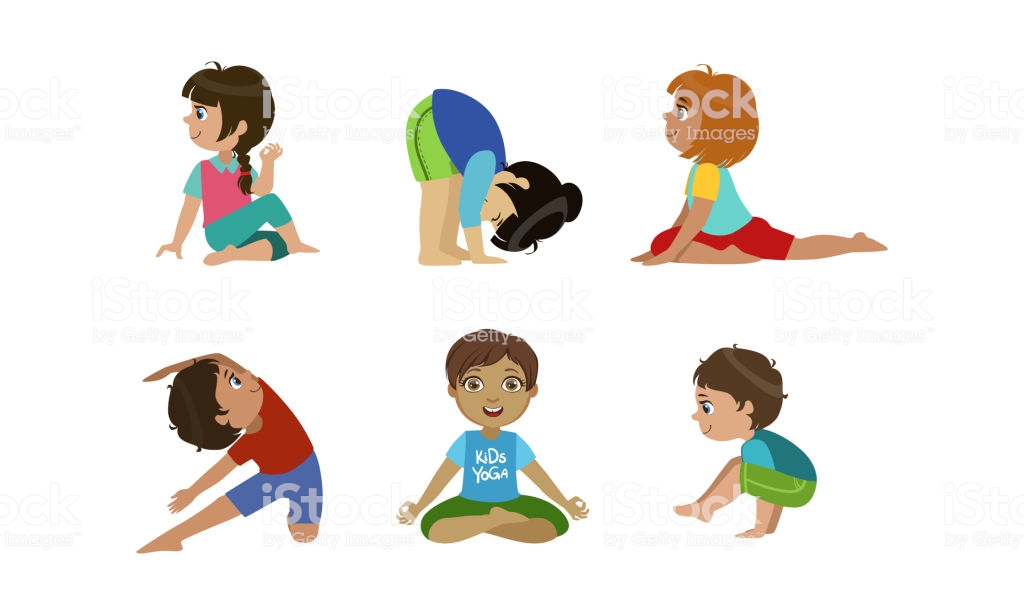 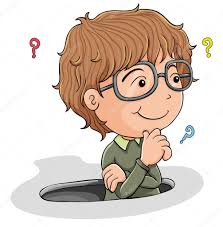 Recuerda el uso de la pelotita 
   que fabricaste tú mismo
 con lo que tenías en casa
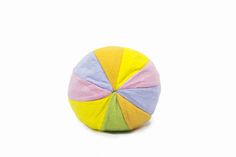 Te familiarizaste con el trabajo de ambos pies usando la pelotita
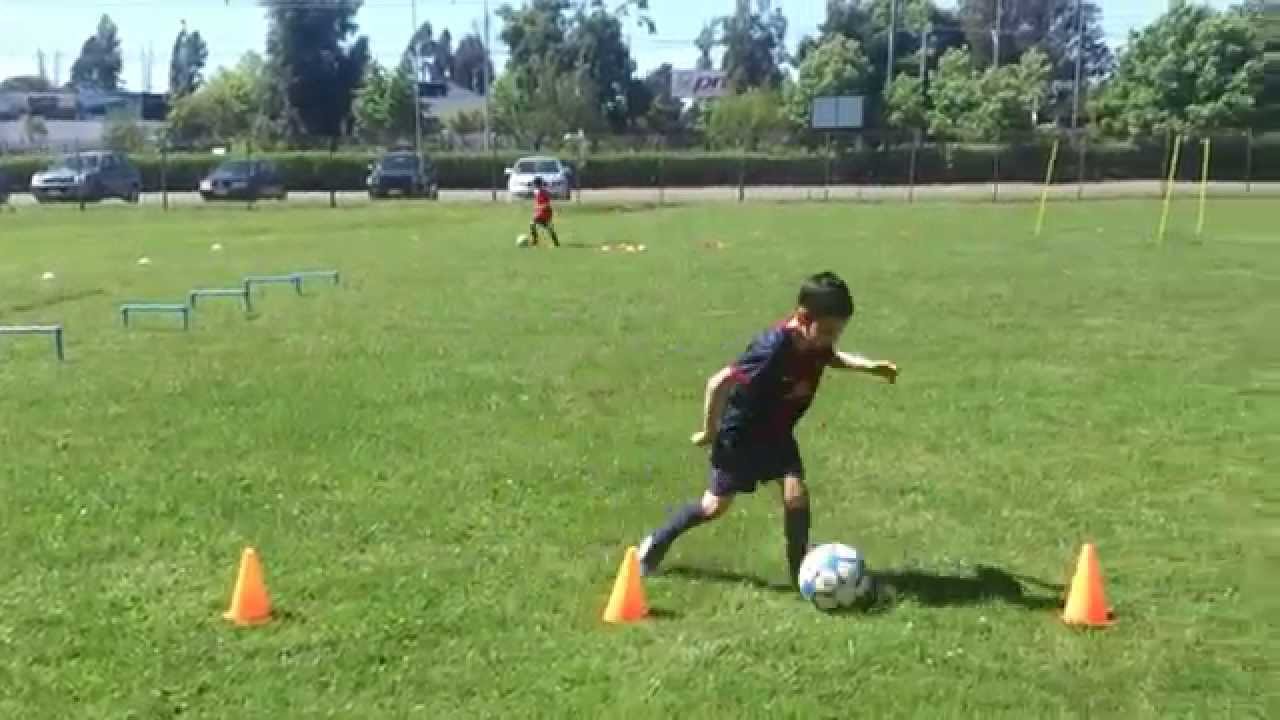 También usamos las manos 
para reforzar la coordinación trabajando con  la pelotita
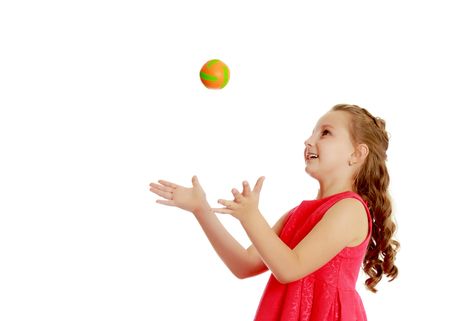 cuídate
Aliméntate sano
Ayuda en tu casa
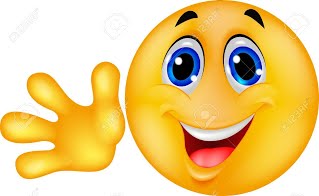 Nos vemos pronto